Universidade Aberta do SUS – UNASUS
Universidade Federal de Pelotas
Especialização em Saúde da Família
Modalidade a Distância
Turma 6
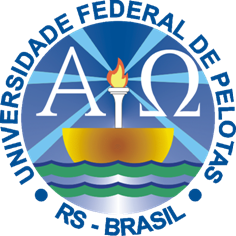 PREVENÇÃO DO CÂNCER DE COLO UTERINO E DE MAMA NO CENTRO DE SAÚDE DA FAMÍLIA I, NO MUNICÍPIO DO ALTO DO RODRIGUES – RN
FRANCISCO ROBSON DA COSTA
ORIENTADORA: ELISIANE BISOGNIN
Pelotas, 2015
Introdução
O presente estudo é resultado do projeto de intervenção sobre o Programa de Prevenção do Câncer de Colo de Útero e Controle do Câncer de Mama, no Centro de Saúde da Família I, localizado na zona rural do município do Alto do Rodrigues – RN, ocorrida entre os meses de agosto a dezembro de 2014.
OBJETIVOS
Geral:
Melhorar a atenção ao controle do câncer de colo do útero e de mama.
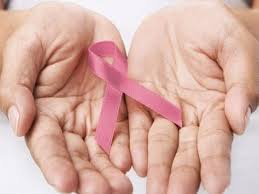 http://www.fatoamazonico.com/site/noticia/semsa-implanta-novo-servico-para-diagnostico-do-cancer-de-colo-de-utero/
OBJETIVOS
Específicos:
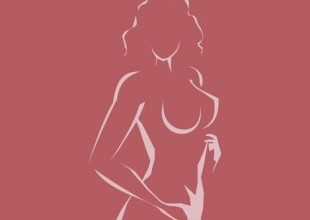 Ampliar a cobertura de detecção precoce do câncer de colo e do câncer de mama;
Melhorar a qualidade do atendimento das mulheres que realizam detecção precoce de câncer de colo de útero e de mama na unidade de saúde;
Melhorar o registro das informações;
http://www.cienciaempauta.am.gov.br/2013/05/lar-das-marias-recebe-kits-de-higiene-bucal/
OBJETIVOS
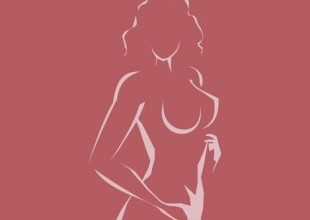 Específicos:
Melhorar a adesão das mulheres à realização de exame citopatológico de colo de útero e mamografia;
Mapear as mulheres de risco para câncer de colo de útero e de mama; 
Promover a saúde das mulheres que realizam detecção precoce de câncer de colo de útero e de mama na unidade de saúde.
http://www.cienciaempauta.am.gov.br/2013/05/lar-das-marias-recebe-kits-de-higiene-bucal/
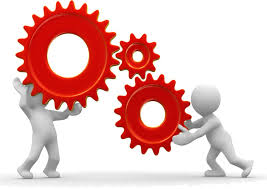 METODOLOGIA
Coleta de dados
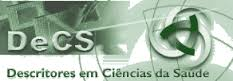 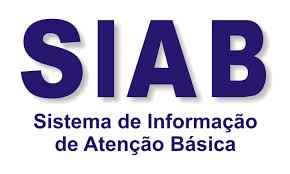 http://siteantigo.saude.al.gov.br:82/monitoramentoeavaliacao/page/sistemadeinformacaoda
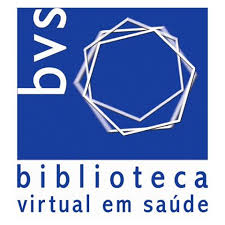 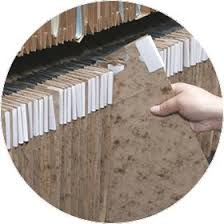 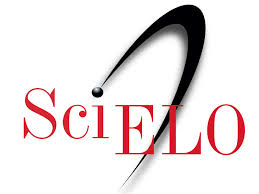 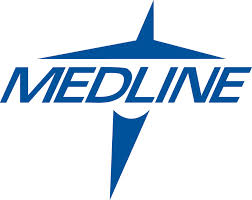 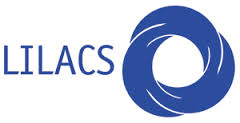 http://www.emdefesadasaude.com.br/?p=876
RESULTADOS
RESULTADOS
RESULTADOS
RESULTADOS
RESULTADOS
RESULTADOS
RESULTADOS
RESULTADOS
RESULTADOS
RESULTADOS
RESULTADOS
REFERÊNCIAS
BRASIL. INSTITUTO BRASILEIRO DE GEOGRAFIA E ESTATÍSTICAS – IBGE. Cidades, 2014.
BRASIL. Ministério da Saúde. Secretaria de Atenção à Saúde. Departamento de Atenção Básica. Controle dos cânceres do colo do útero e da mama / Ministério da Saúde, Secretaria de Atenção à Saúde, Departamento de Atenção Básica. – 2. ed. – Brasília : Editora do Ministério da Saúde, 2013. 
 INSTITUTO NACIONAL DE CÂNCER (INCA). Coordenação Geral de Ações Estratégicas. Divisão de Apoio à Rede de Atenção Oncológica. Diretrizes brasileiras para o rastreamento do câncer do colo do útero / Instituto Nacional de Câncer. Coordenação Geral de Ações Estratégicas. Divisão de Apoio à Rede de Atenção Oncológica. – Rio de Janeiro: INCA, 2011. 
 PARKIN DM, Bray FI, Devesa SS. Cancer burden in the year 2000. The global picture. Eur J Cancer 2001;37:S4-66
 WORLD HEALTH ORGANIZATION. National cancer control programmes: policies and managerial guidelines. 2nd ed. Geneva, 2002.